Kui Eestit valitsesid juristid
Hannes Vallikivi
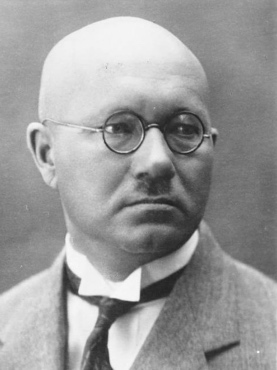 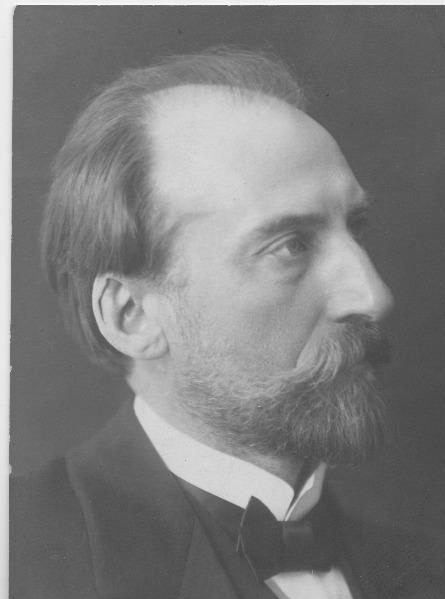 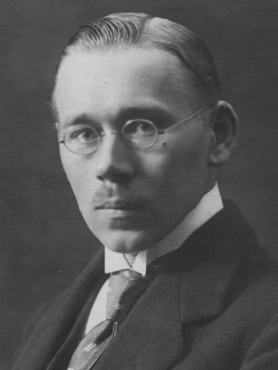 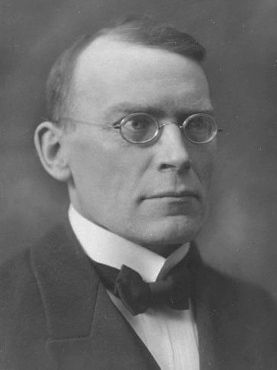 Otto Strandman
Jaan Tõnisson
August Rei
Kaarel Parts
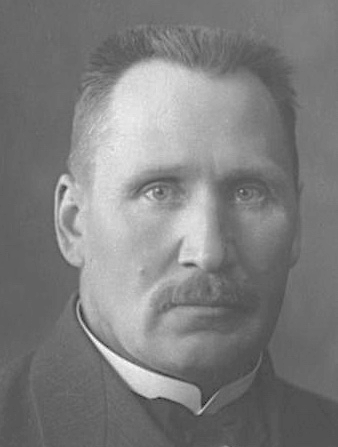 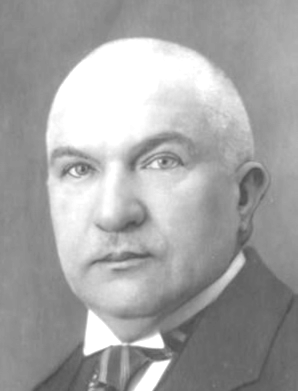 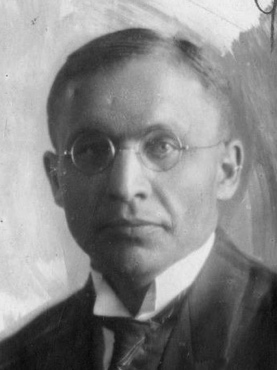 Friedrich Akel
Jüri Jaakson
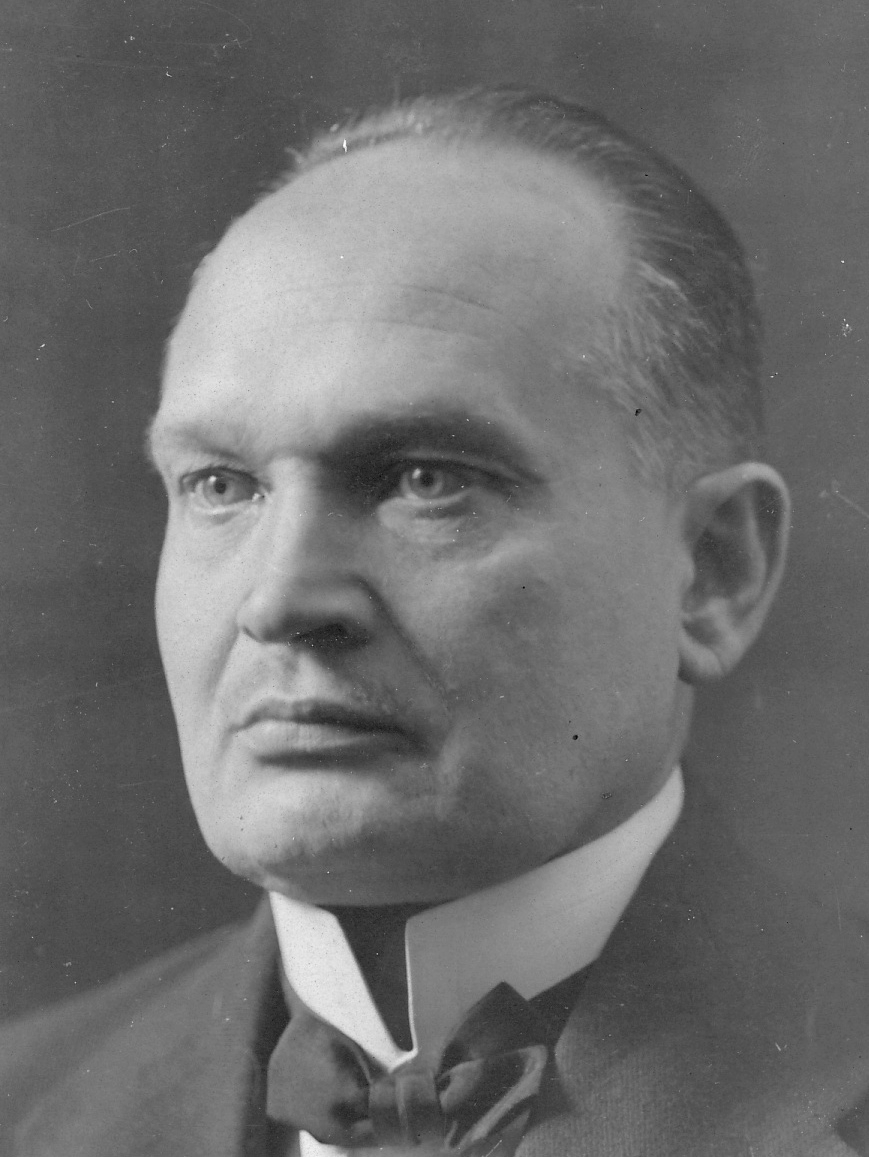 Jüri Uluots
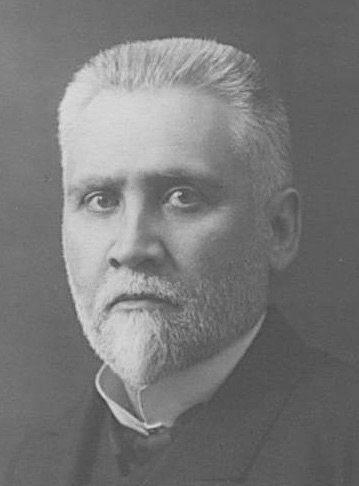 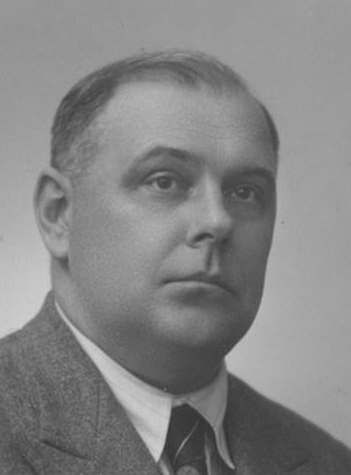 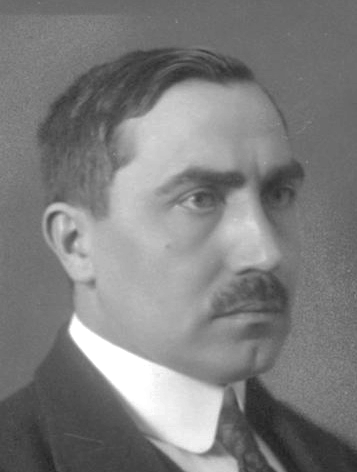 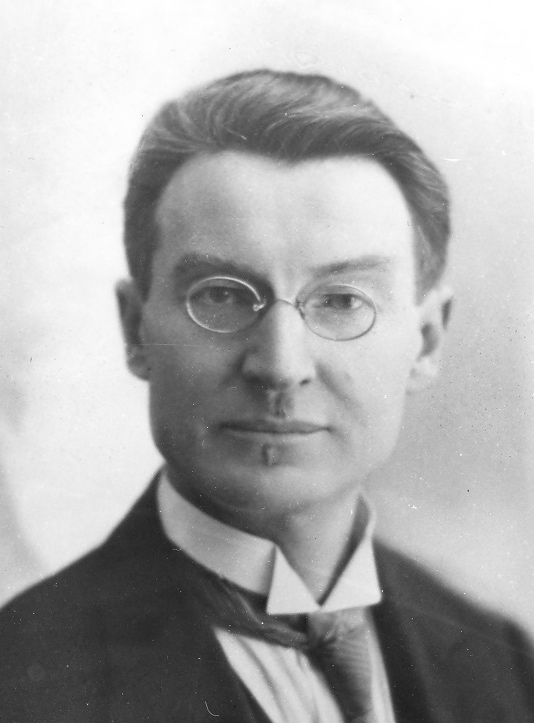 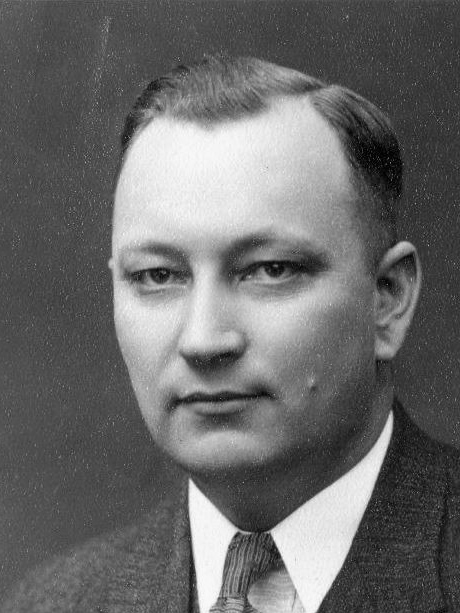 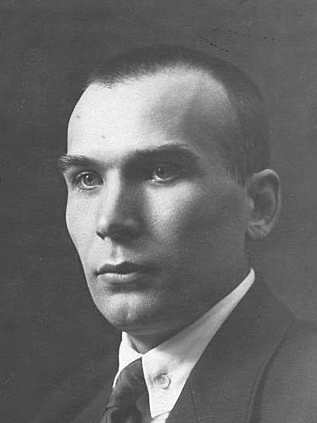 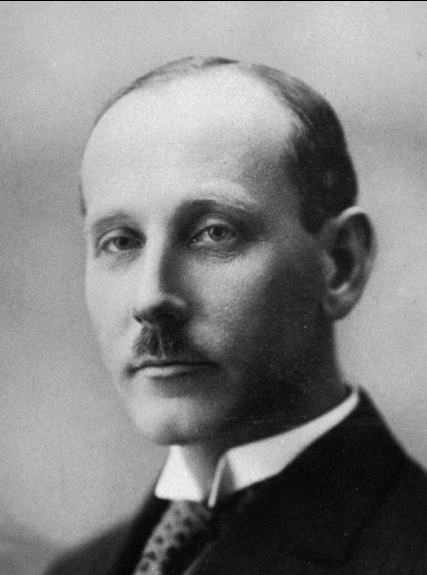 August Rei
Otto Strandman
Juhan Kukk
Konstantin Päts
Jaan Tõnisson
Karl Einbund
Jüri Uluots
Konstantin Päts
Otto Pukk
Rudolf Penno
Ado Birk
Ants Piip
Juhan Kukk
Jaan Teemant
Karl Einbund
[Speaker Notes: Peaministrid, riigivanemad, VP: Konstantin Päts, Otto Strandman, Jaan Tõnisson, Ants Piip, Juhan Kukk, Friedrich Akel, Jüri Jaakson, Jaan Teemant, August Rei, Karl Einbund, Jüri Uluots
Spiikrid: Ado Birk, Kaarel Parts, August Rei, Otto Strandman, Juhan Kukk, Konstantin Päts, Jaan Tõnisson, Karl Einbund, Rudolf Penno, Jüri Uluots, Otto Pukk]
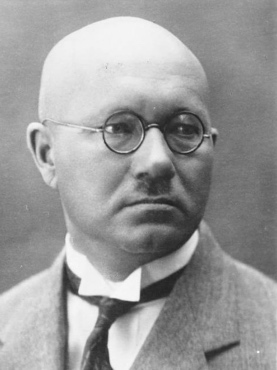 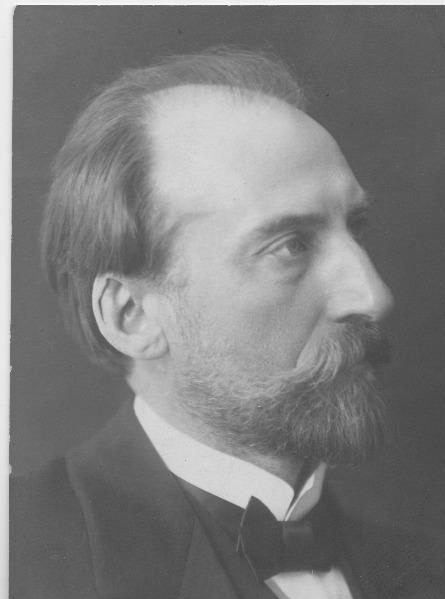 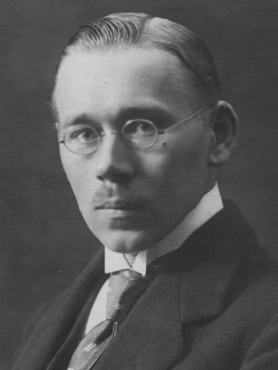 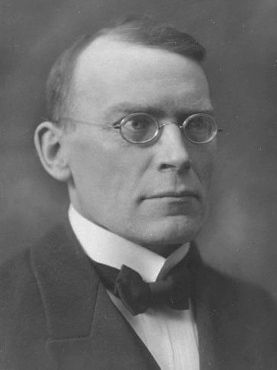 Otto Strandman
Jaan Tõnisson
August Rei
Kaarel Parts
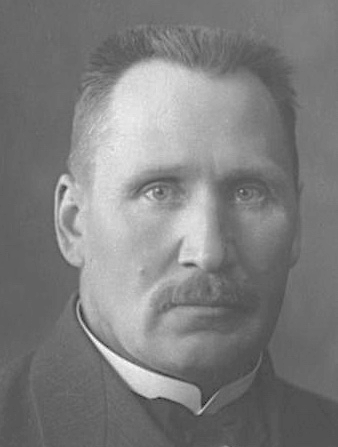 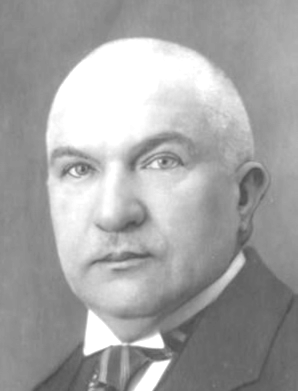 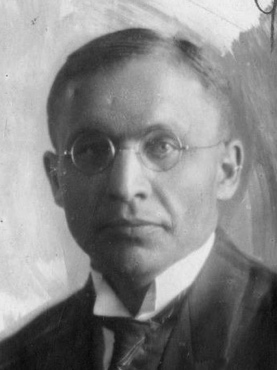 Friedrich Akel
Jüri Jaakson
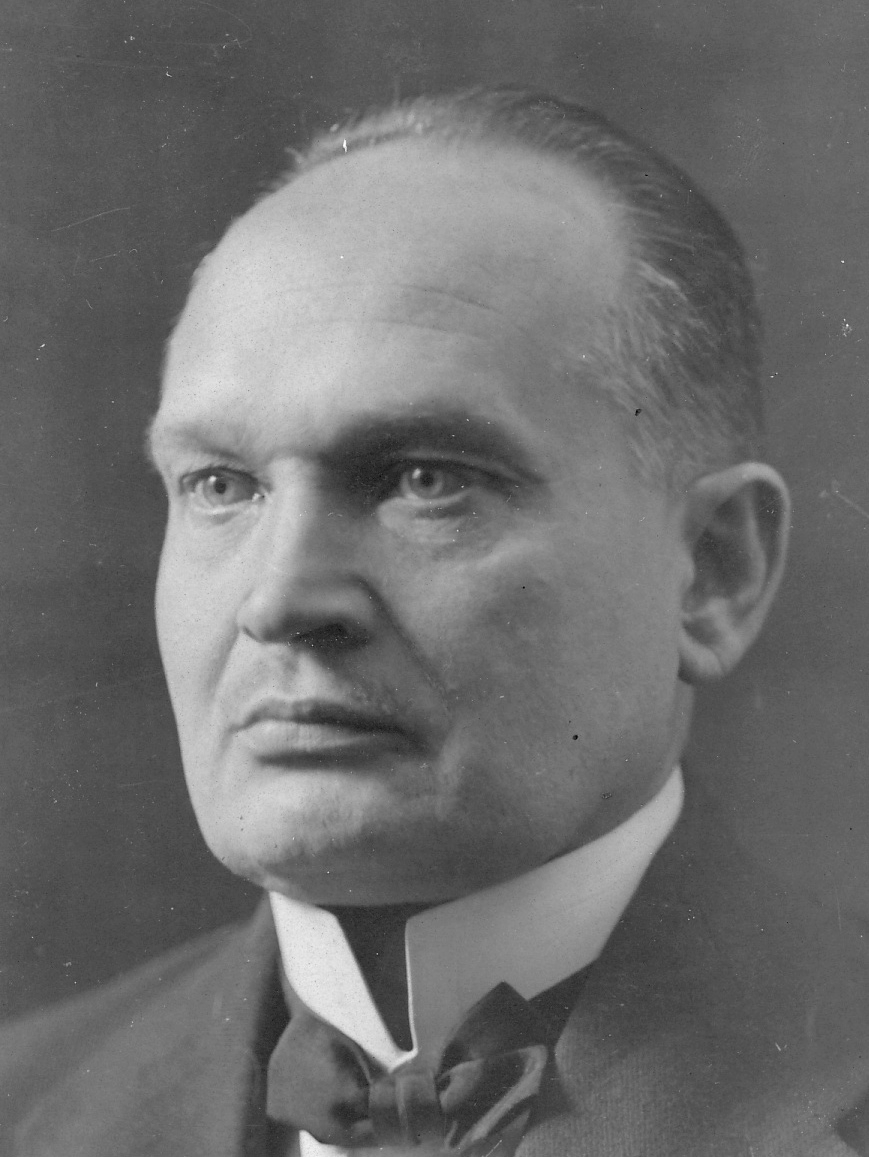 Jüri Uluots
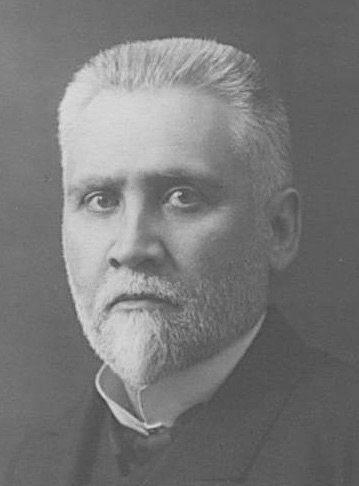 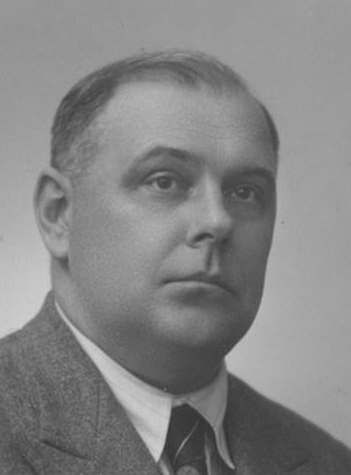 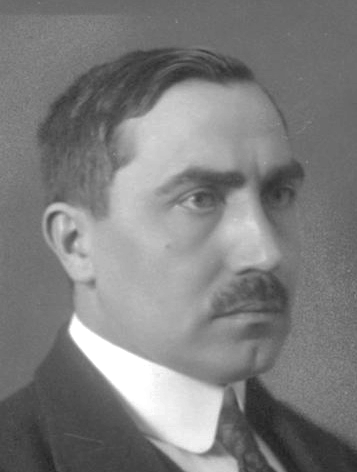 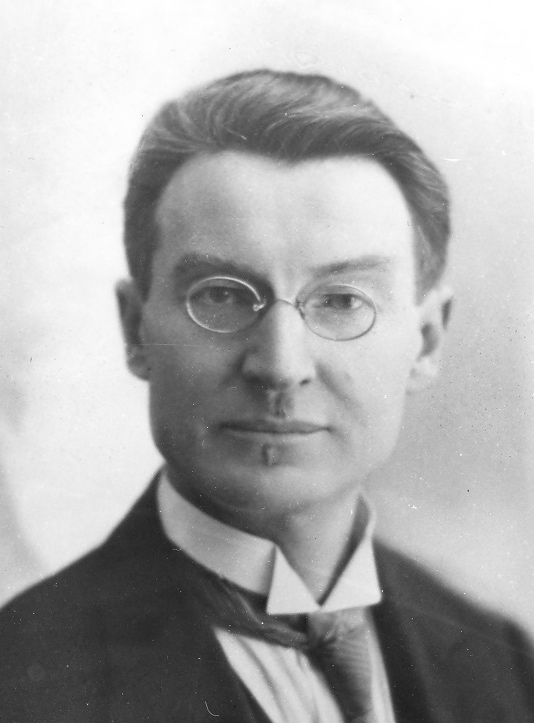 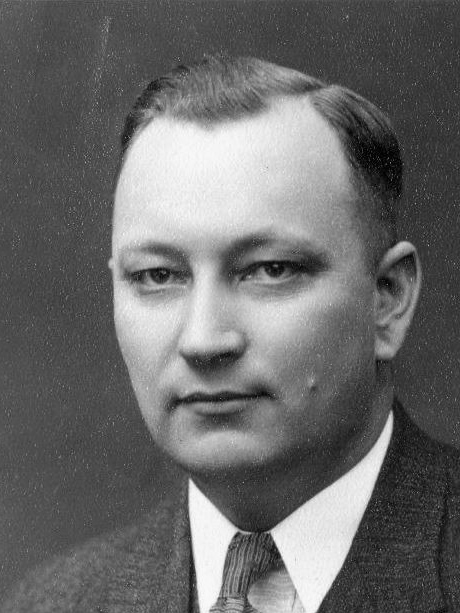 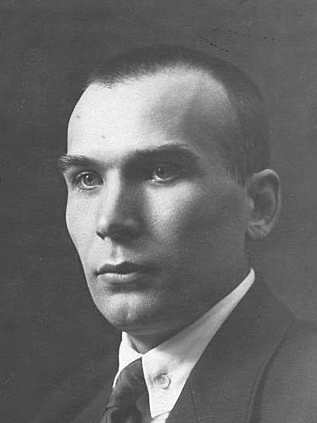 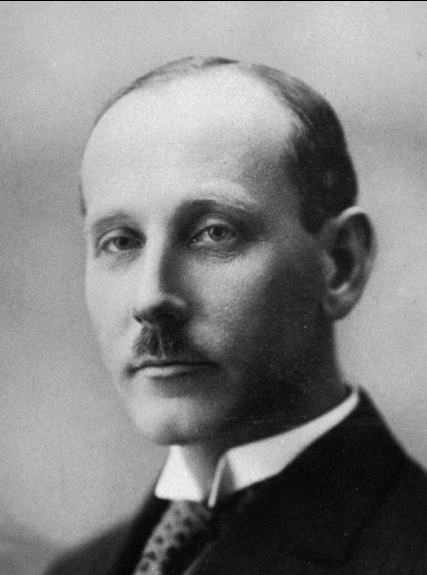 August Rei
Otto Strandman
Juhan Kukk
Konstantin Päts
Jaan Tõnisson
Karl Einbund
Jüri Uluots
Konstantin Päts
Otto Pukk
Rudolf Penno
Ado Birk
Ants Piip
Juhan Kukk
Jaan Teemant
Karl Einbund
[Speaker Notes: Peaministrid, riigivanemad, VP: Konstantin Päts, Otto Strandman, Jaan Tõnisson, Ants Piip, Juhan Kukk, Friedrich Akel, Jüri Jaakson, Jaan Teemant, August Rei, Karl Einbund, Jüri Uluots
Spiikrid: Ado Birk, Kaarel Parts, August Rei, Otto Strandman, Juhan Kukk, Konstantin Päts, Jaan Tõnisson, Karl Einbund, Rudolf Penno, Jüri Uluots, Otto Pukk]
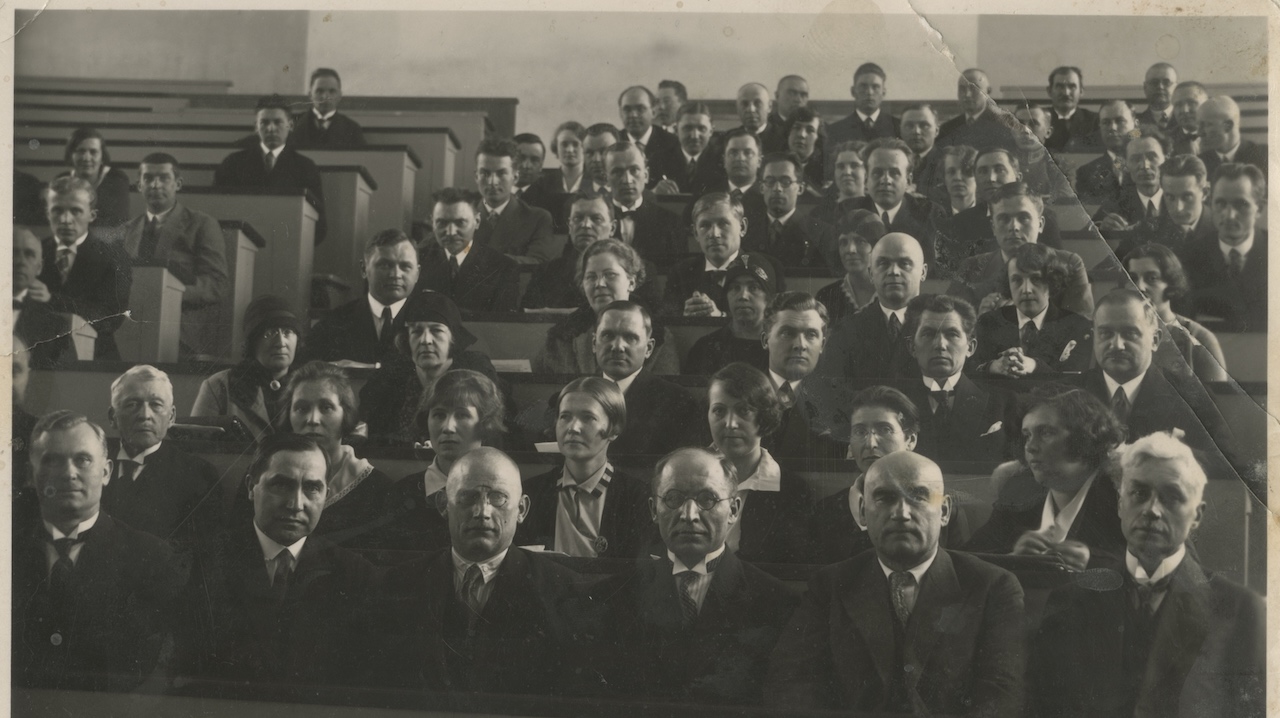 [Speaker Notes: Tartus Aia tn 46 TÜ suures auditooriumis (täna Vanemuise 46 TÜ zooloogia ja geoloogia instituudi õppehoone ringauditoorium) 1930? ÕTP (EEA.2113.1.15)
I rida vasakult: Karl Grau?, Ants Piip, Anton Palvadre, Jüri Uluots, Ferdinand Karlson?, Mihkel Pung
II rida: Igor Tjutrjumov, Elise Aron?, adv Marie Neumann-Ilves?, adv Helmi Kaber?, adv Olinde Ilus, ???, adv Veera Poska-Grünthal?
III rida: ???, ???, Hendrik Vahtramäe, ???, ???, ???
IV rida: Timotheus Grünthal (temast vasakul üle vahekäigu Artur Mägi)
V rida: Jaan Lõo, Peeter Puusep?, August Leps, ???, ???, üle vahekäigu Elmar Ilus]
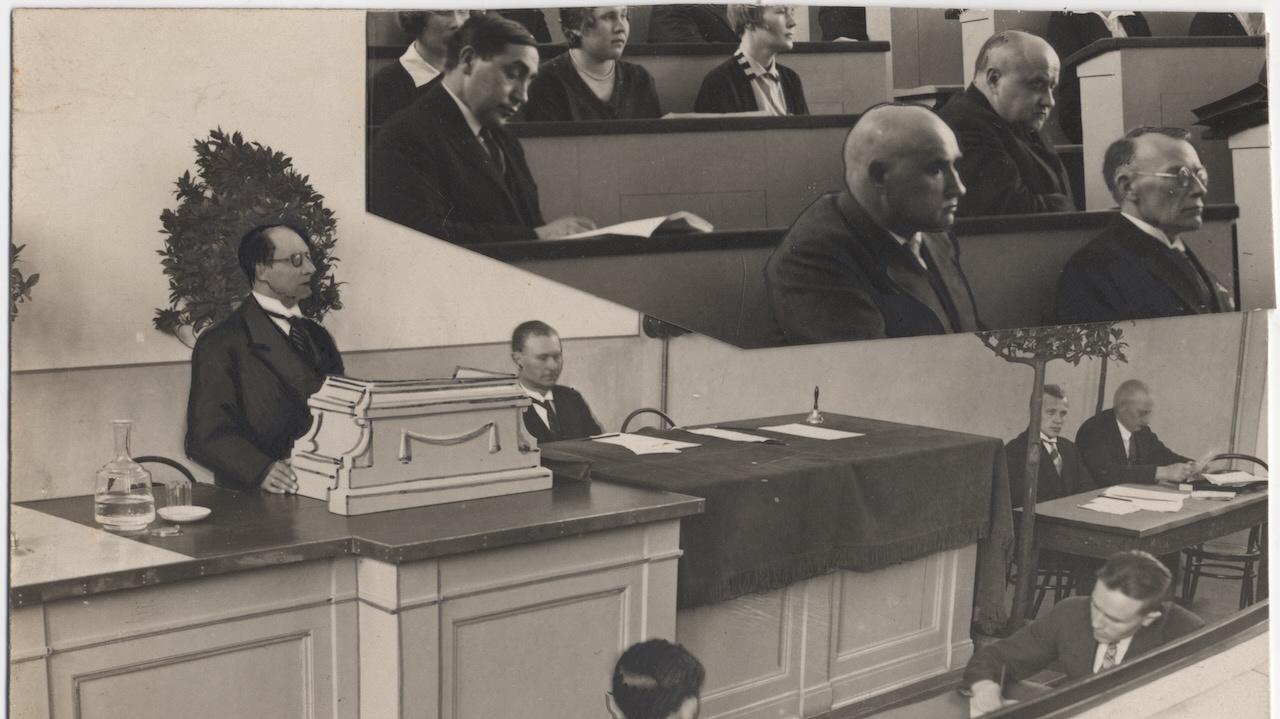 [Speaker Notes: Tartus Aia tn 46 TÜ suures auditooriumis (täna Vanemuise 46 TÜ zooloogia ja geoloogia instituudi õppehoone ringauditoorium) 1930. a IX ÕTP  (EEA.2111.1.13711) – retušeeritud foto, millel kõneleb Uluots, ilmus Postimehes 25.04.1930 (https://dea.digar.ee/article/postimeesew/1930/04/25/2).]
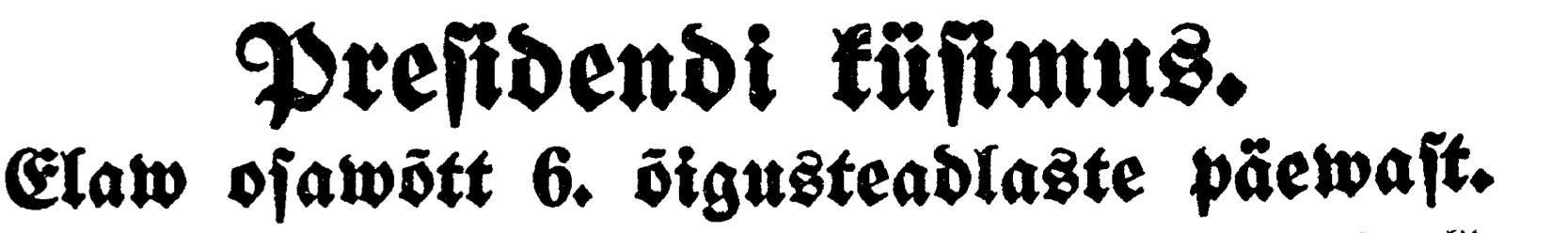 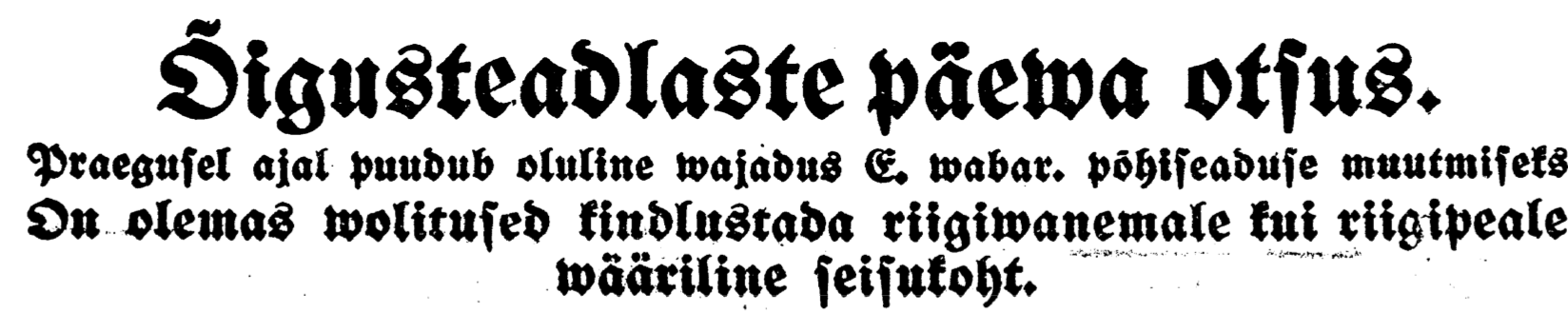 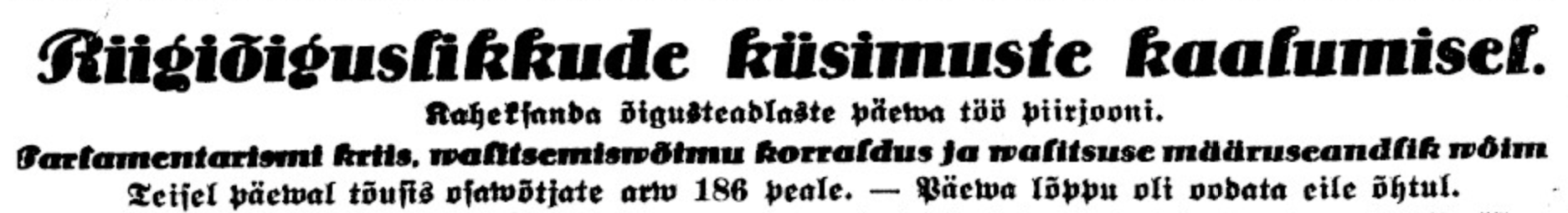 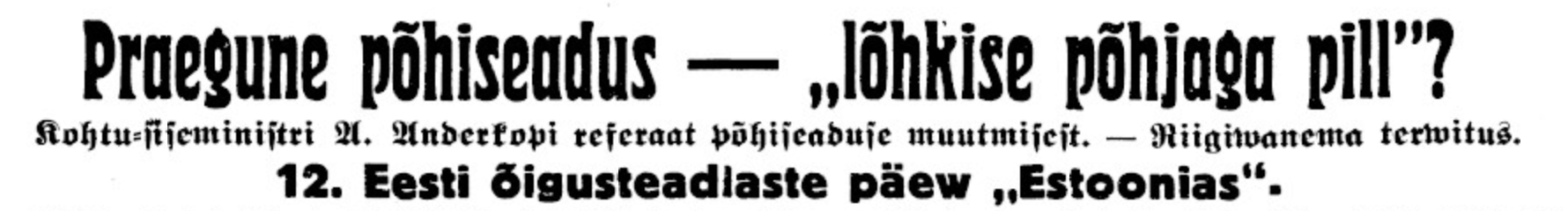 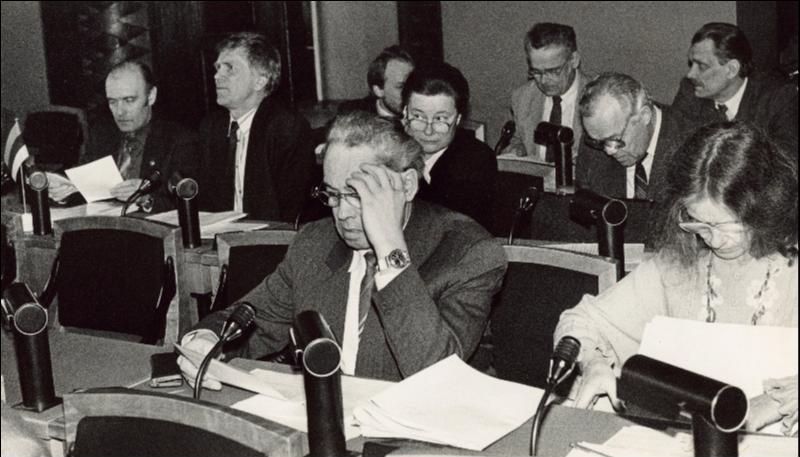 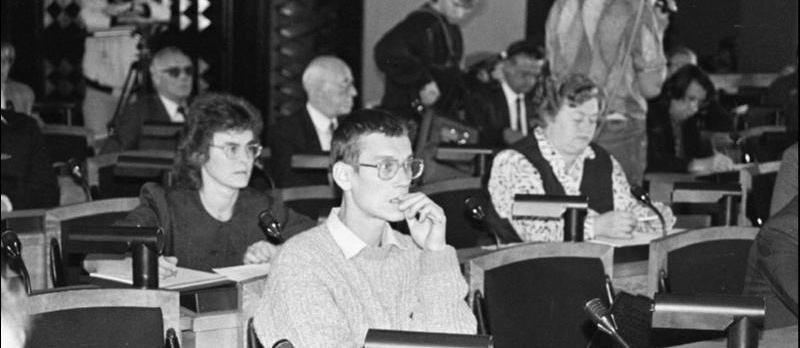 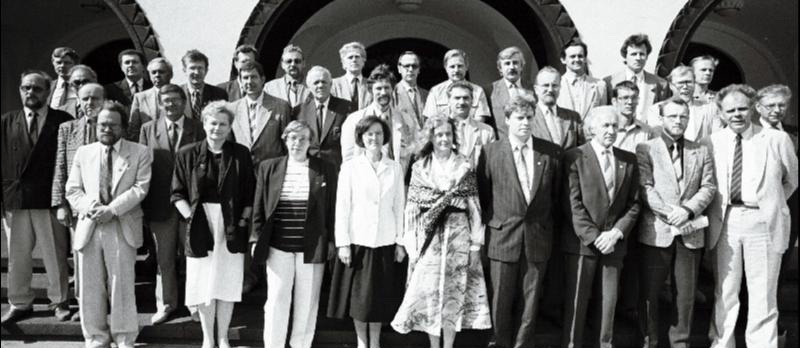 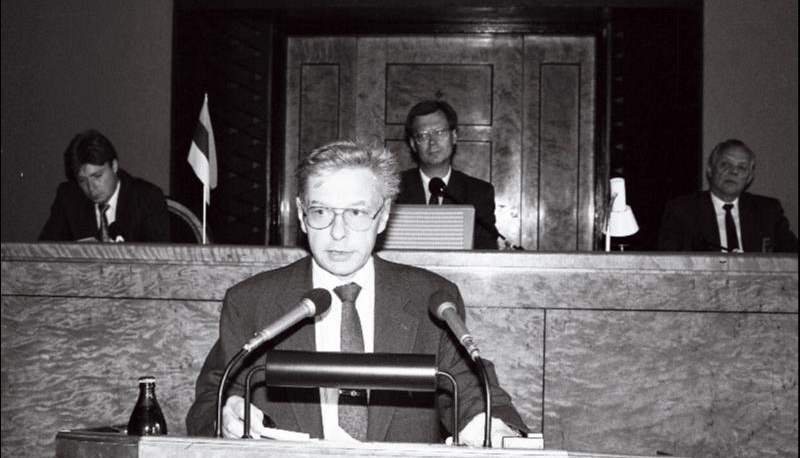 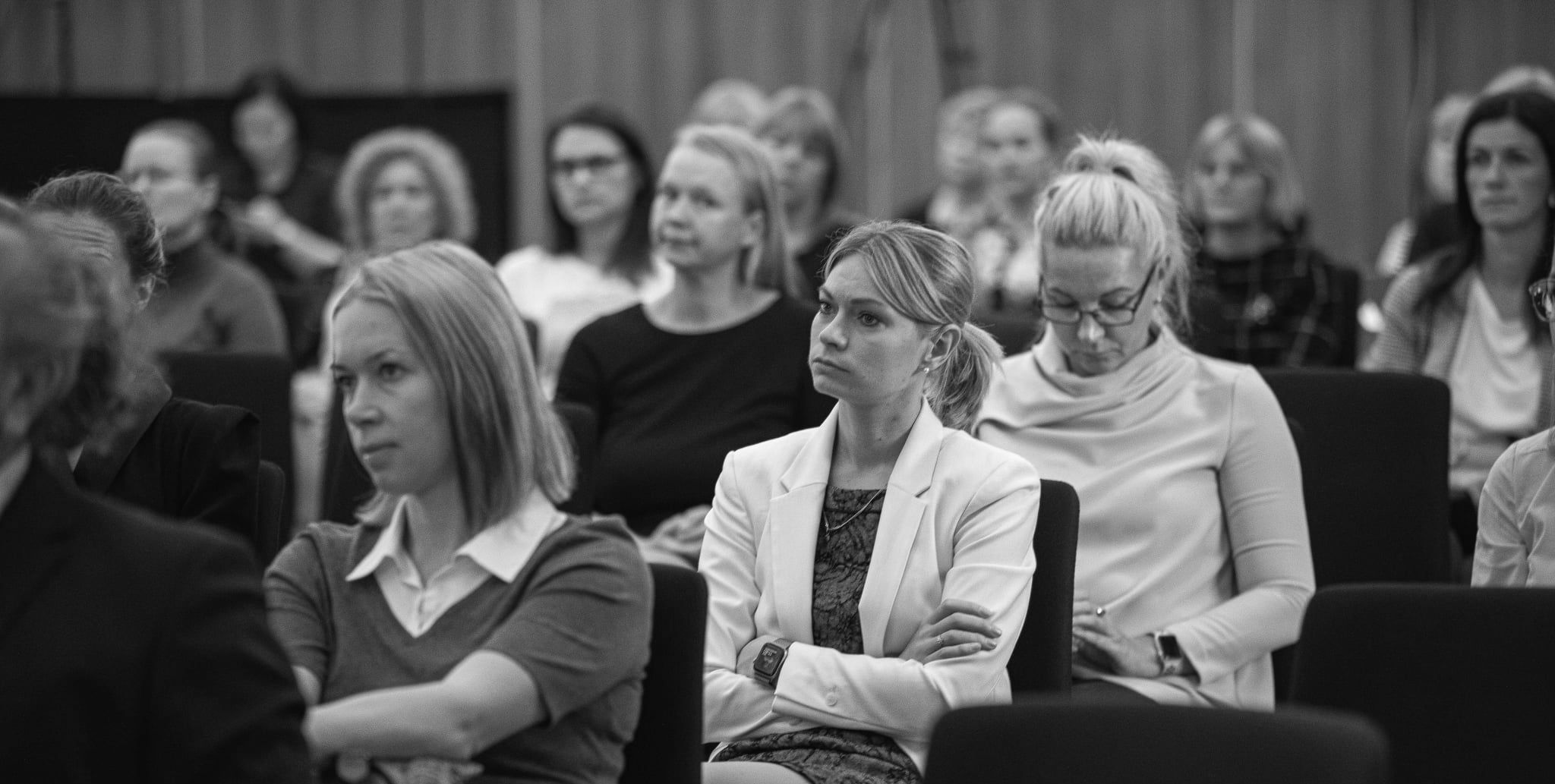 [Speaker Notes: Facebookis 2020. a ÕTP
„Akadeemilised härrad on sootu kokku kuivanud“]
Tänan!
Fotod:
Vikipeedia
RA, EEA.2113.1.15
RA, EEA.2111.1.13711
Rahvusarhiivi filmiarhiivis AS Postimees fond (EFA.564)
Facebook, https://www.facebook.com/eestiotp/photos/a.244159549774285/748554602668108